Kimberly Rosenbaum MSN, RNC-OB, IBCLC 
Assistant Clinical Professor
Texas State University
Perinatal Loss
Objectives
Describe the various types of perinatal loss and the various family responses to perinatal loss 
Differentiate between helpful and hurtful responses in caring for women, their partners and families who experience a perinatal loss
Identify individualized nursing interventions to meet the special needs of bereaved women, their partners and families with a perinatal loss and the ensuing grief.

Lowdermilk: Chapter 37
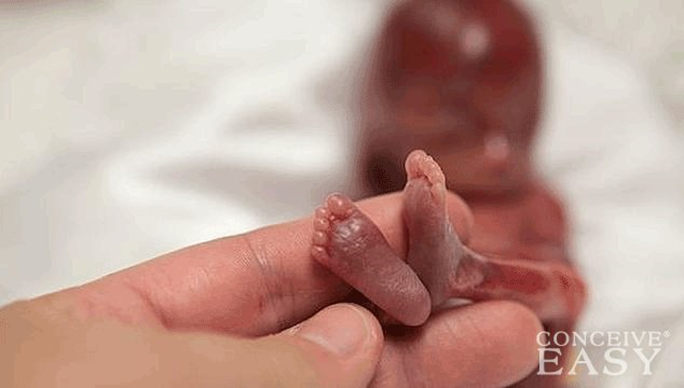 Definitions
Miscarriage
In utero death prior to 20 weeks of gestation
Fetal death/demise
 Any death prior to birth after 20 weeks of gestation
Also called IUFD (intrauterine fetal demise)
Stillbirth 
A fetal death occurring at 20 weeks or later
Neonatal death
Death of live-born infant at less than 28 days old
Infant death: 
Death within the first year
Pregnancy termination
TOPFA: termination of pregnancy for fetal anomalies (medical interruption of pregnancy)
Multifetal Pregnancy Reduction (MFPR)
Grief
Grief as a Process:
It is dynamic and involves complex emotions, thoughts, and behaviors that shift and change; 
It is a process that is enduring and has no time limit; 
It is highly individualized and manifests differently from person to person; 
It is pervasive involving psychological, social, physical, cognitive, behavioral, and affective responses and can affect every aspect of a person’s life
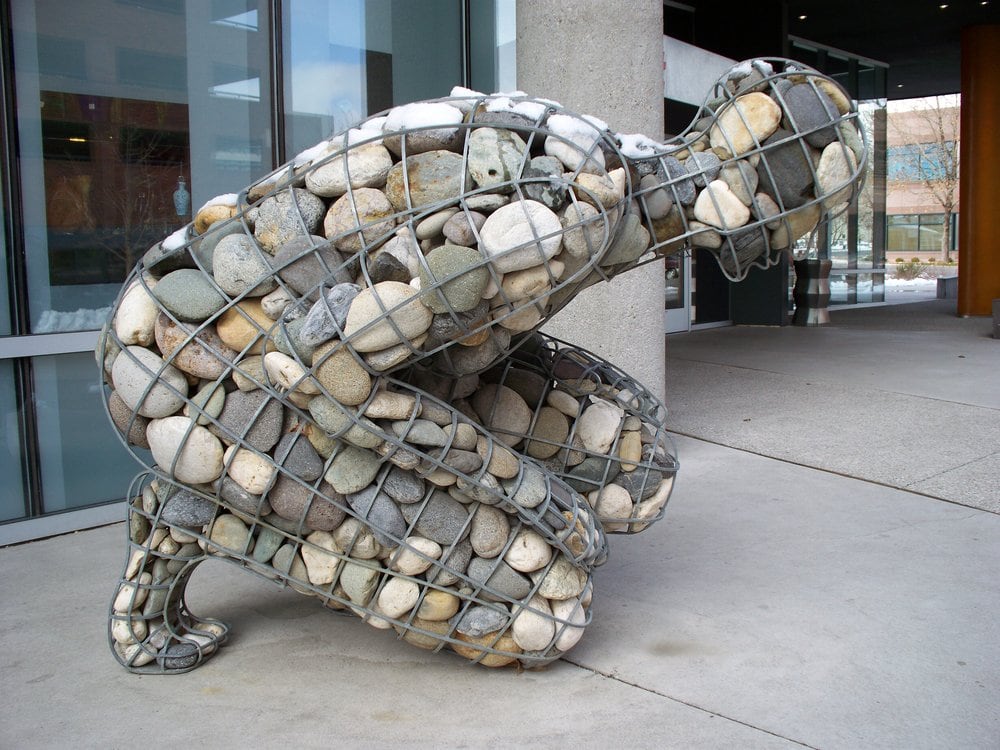 Grief Theories
Kübler-Ross’ Five Stages of Grief:
Denial
Anger
Bargaining
Depression
Acceptance
Continuing Bonds Theory 
Dual Process Model
Caregiving Theory
Family Aspects of Grief
Communication
What NOT to Say
Better Options
“I’m sad for you.”
“How are you doing with all of this?”
“This must be hard for you.”
“What can I do for you?”
“I’m sorry.”
“I’m here, and I want to listen.”



Remember the power of silence and just “being with” the family.
God had a purpose for her.”
“Be thankful you have another child.”
“The living must go on.”
“I know how you feel.”
“It’s God’s will.”
“You have to keep on going for her sake.”
“You’re young; you can have others.”
“We’ll see you back here next year, and you’ll be happier.”
“Now you have an angel in heaven.”
“This happened for the best.”
“Better for this to happen now, before you knew the baby.”
“There was something wrong with the baby anyway.”
[Speaker Notes: Box 37.1 from Lowdermilk, also from Gunderson Lutheran Affiliate]
Communication
Helping The Bereaved Parents Acknowledge And Express Their Feelings 
Validate the experience and feelings of the parents 
Encourage them to tell their stories 
Listen with care 
Offer helpful versus unhelpful responses
Allow enough time to engage with them without being rushed 
Simple, unambiguous, and consistent language is crucial
[Speaker Notes: Shown is Figure 37-2 from the textbook: Laura’s family members say a special goodbye. (Courtesy Amy and Ken Turner, Cary, NC.)]
Perinatal Loss Management
Give the family options
 
Holding Their Fetus Or Infant 
Research evidence supports the importance of parents’ seeing or holding their fetus or infant, but they should never be made to feel they “should” see or hold their baby 
Parents appreciate explanations about what to expect 
When bringing the baby’s body to the parents, it is important to treat the baby as one would a live baby
Decisions & Ethics
Respectful Disposition of the body
After 20 weeks
Prior to 20 weeks
Autopsy
Personal, cultural, and religious views 
Organ donation
Spiritual rituals
Memorial or funeral service
Do not rush the family into making decisions
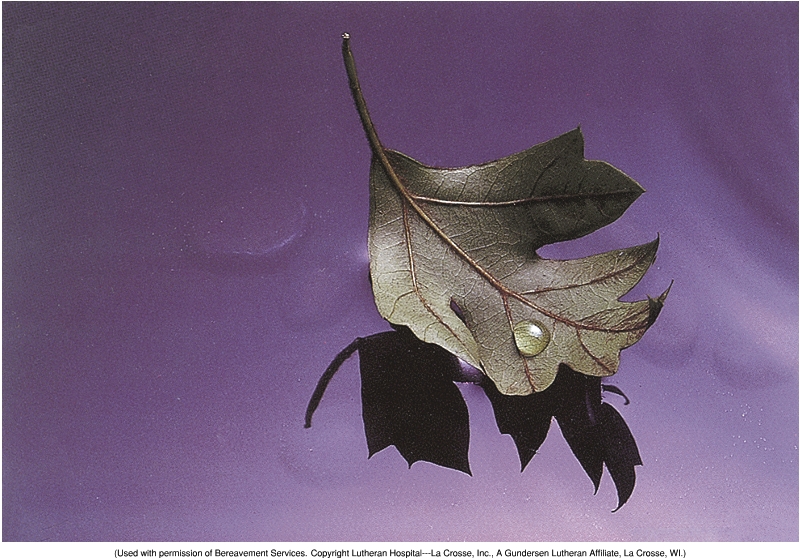 Postpartum Care
Hospital Unit
Location on Unit
BUBBLE-LE
Baby care
Physical and emotional pain 
Hunger
Cold
Thirst
Dignity
Hope
Soothing
Protecting
©2012, Gundersen Lutheran Medical Foundation, Inc.
13
Nurturing
Breast milk
Doing for the baby
Holding
Parenting
Bathing
Regulating temperature
(Warland & Davis, 2011)
©2012, Gundersen Lutheran Medical Foundation, Inc.
14
Socializing
Helping the child be in relationship with others   
 
Helping the child be known as a “real person” 



  (Côté-Arsenault & Denney-Koelsch, 2011)
©2012, Gundersen Lutheran Medical Foundation, Inc.
15
Special Situations
Infertility or Assisted reproduction
Death from multiple birth
Adolescent Grief
Medical Interruption of Pregnancy
Miscarriage or ectopic pregnancy
Neonatal or Infant Death
Memory Making
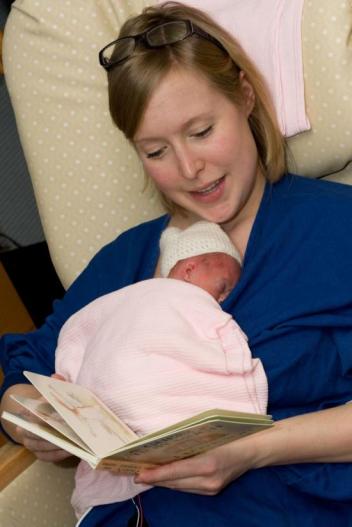 Keepsakes           Time
Photography
Ritual
©2012, Gundersen Lutheran Medical Foundation, Inc.
17
18
©2012, Gundersen Lutheran Medical Foundation, Inc.
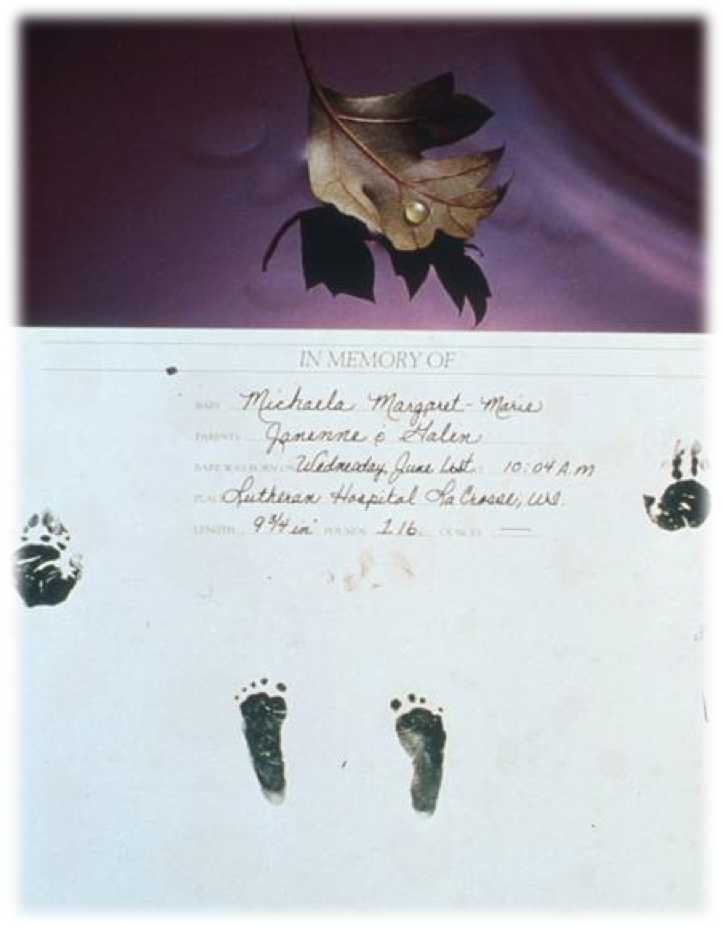 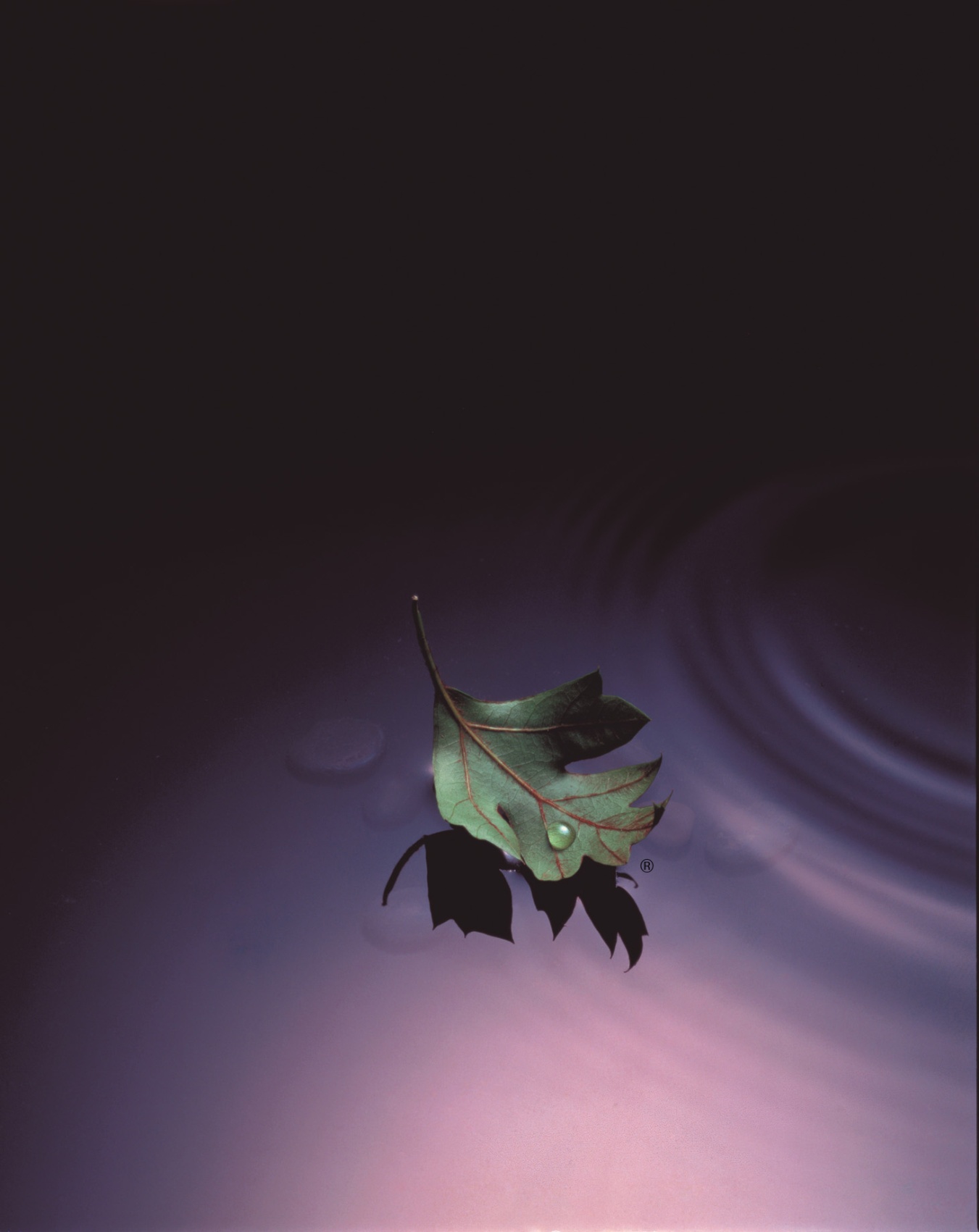 19
.
©2012, Gundersen Lutheran Medical Foundation, Inc.
Journalistic photography
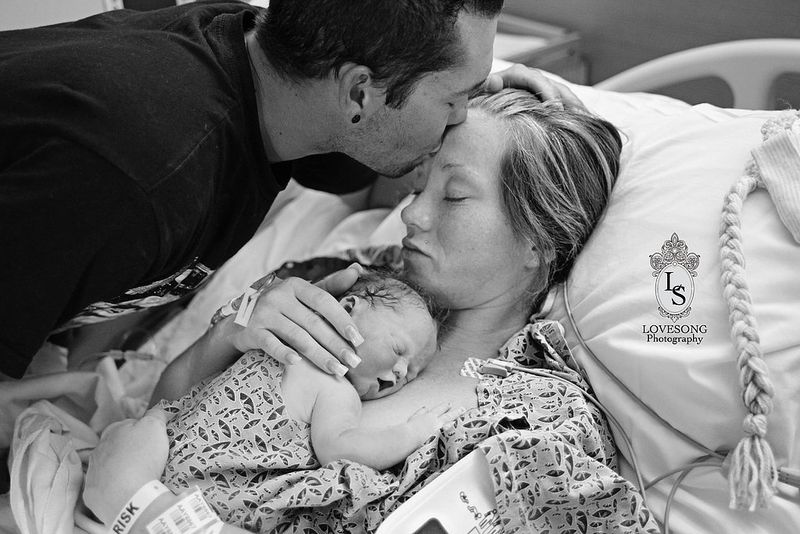 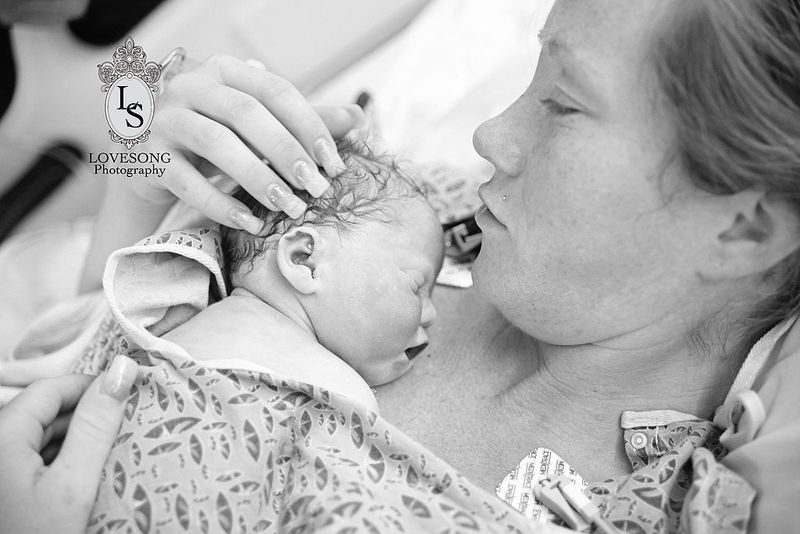 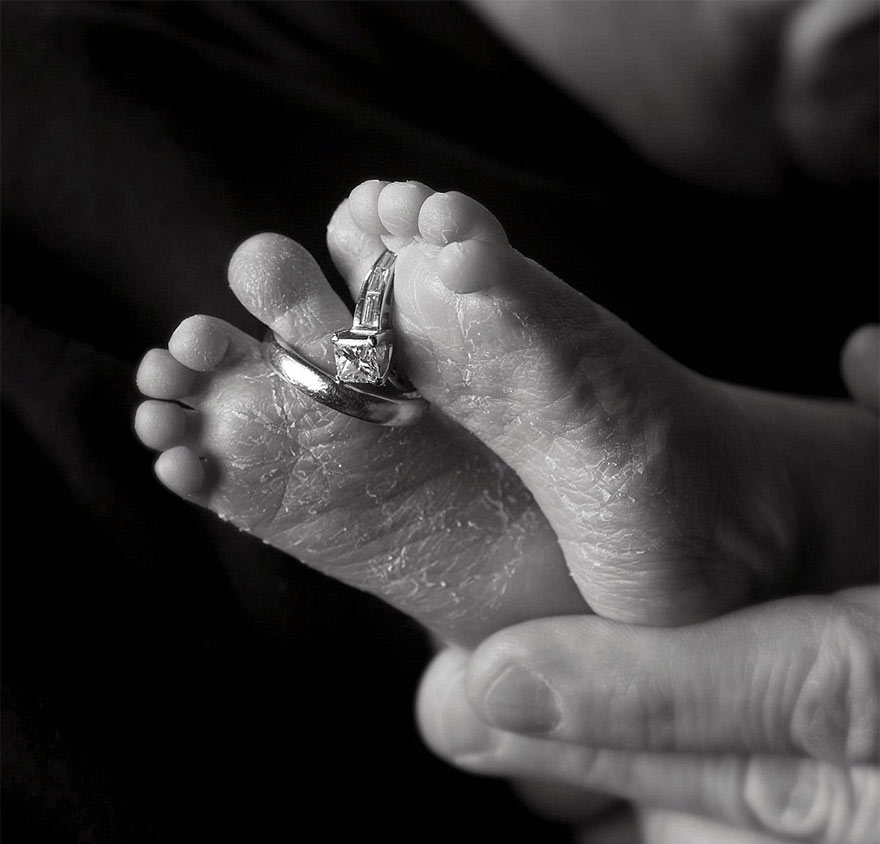 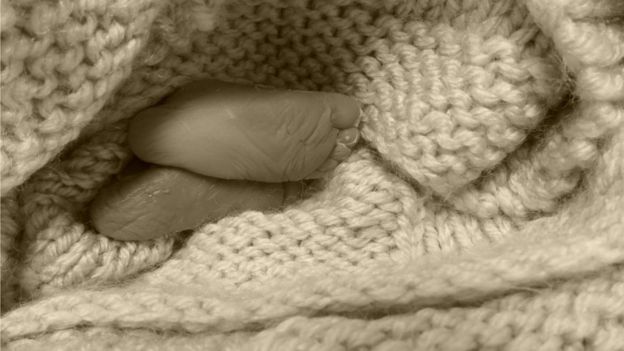 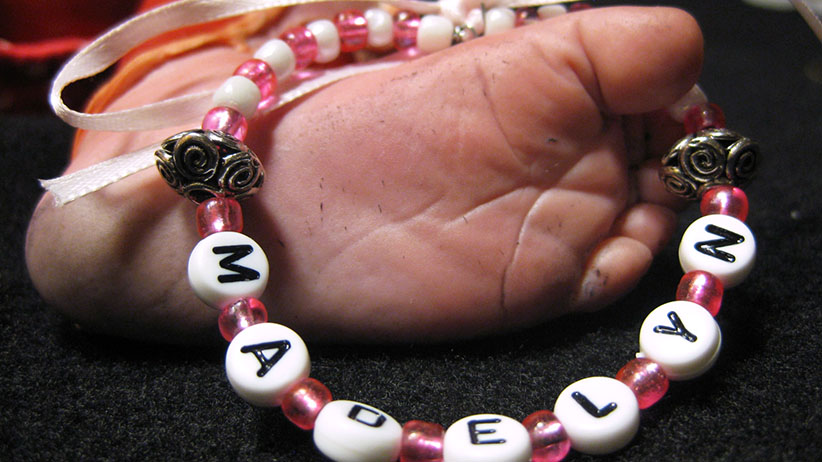 Courtesy of Now I Lay Me Down to Sleep and https://www.bbc.com/news/uk-england-birmingham-48124991
Mementoes
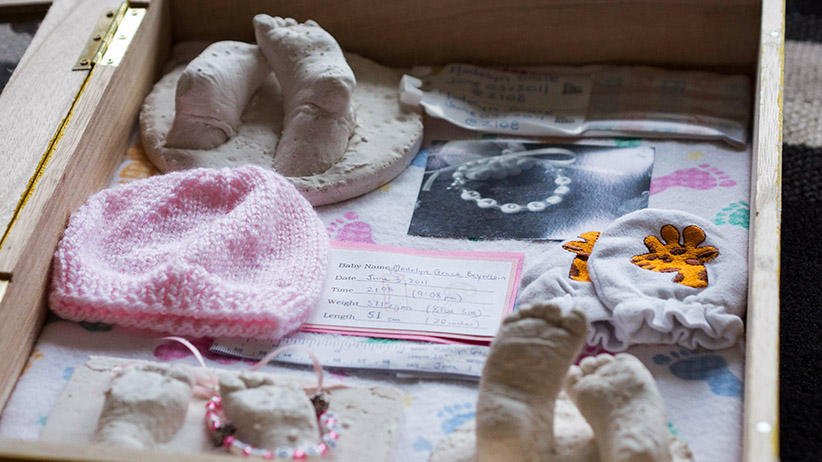 Courtesy of https://www.macleans.ca/society/parents-of-stillborn-children-find-solace-in-photography/
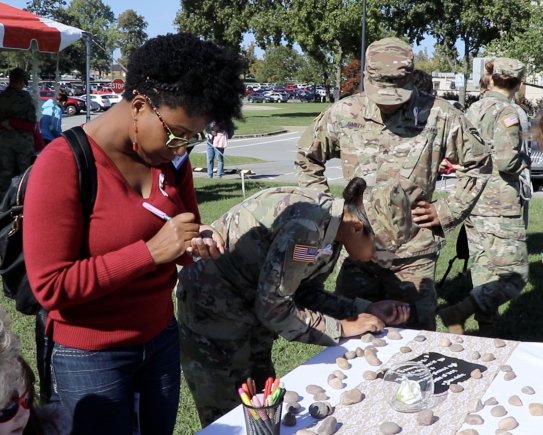 Follow up
Objectives
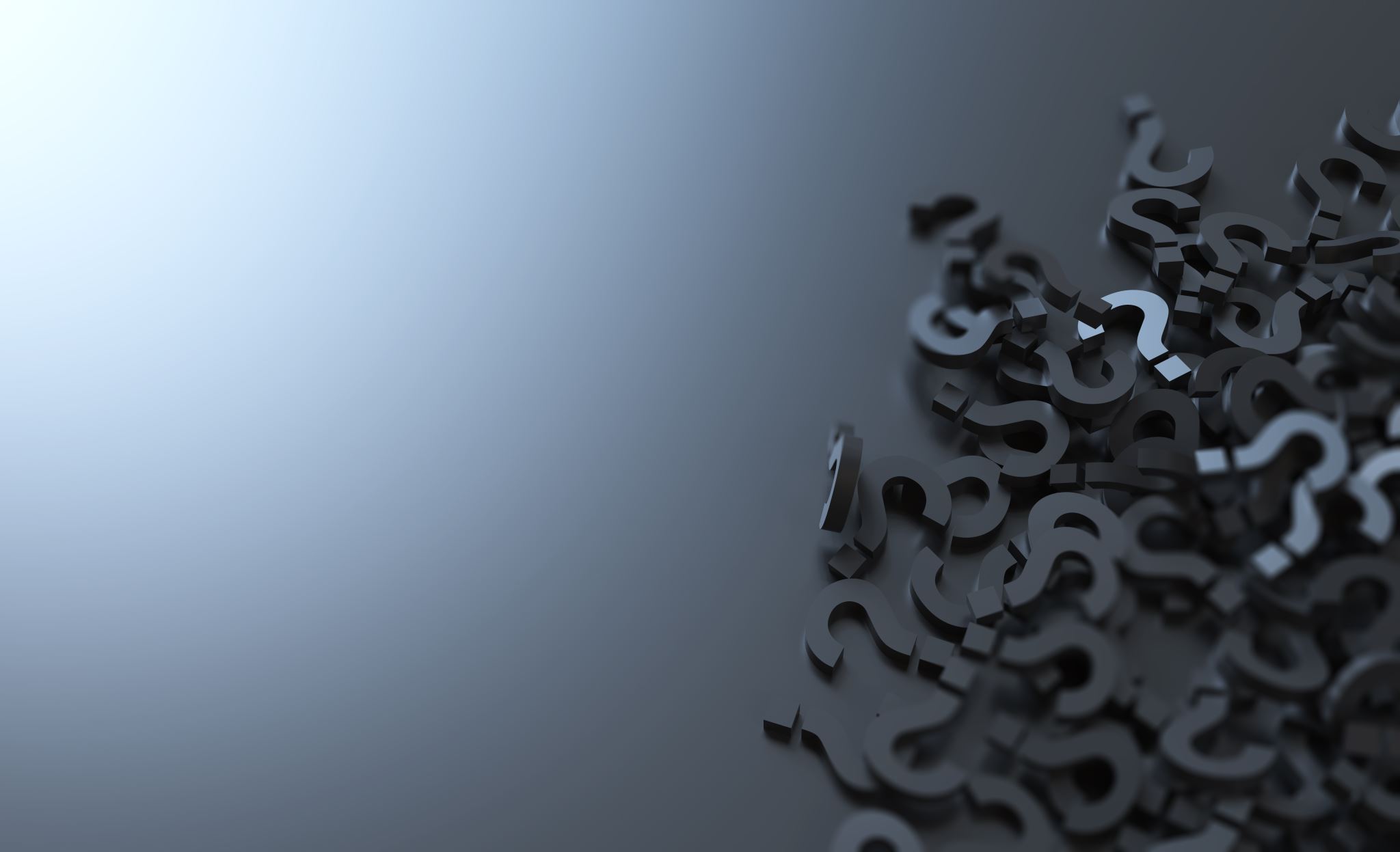 Questions?